Careers in Computer Science & Computer Engineering
Dominic Fezzie
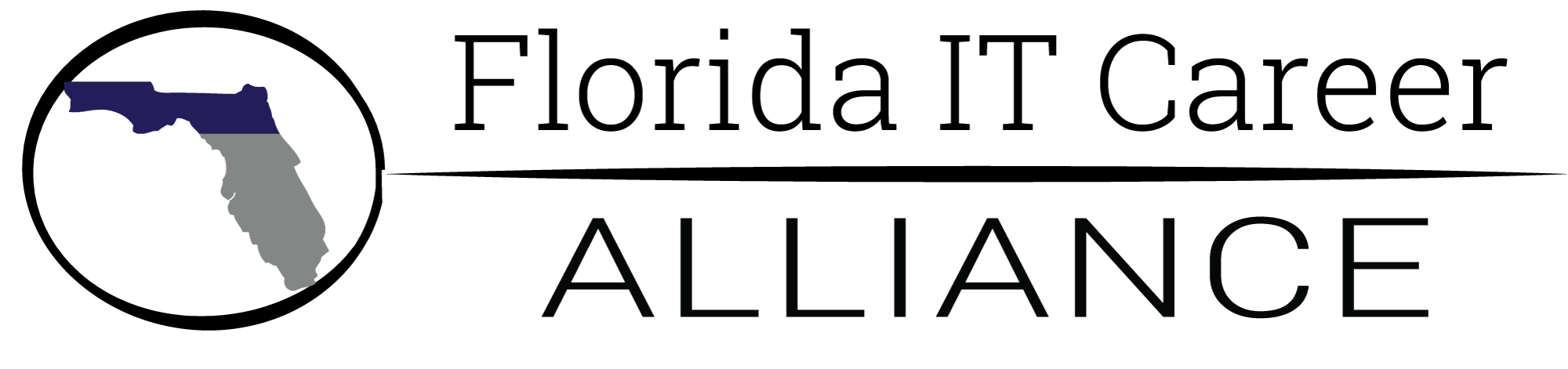 What is Computer Science & Computer Engineering?
Computer Science:
“The study of computers and their uses” (Merriam Webster)
Computer Engineering:
“A discipline that integrates several fields of electrical engineering and computer science required to develop computer hardware and software” (Merriam Webster)
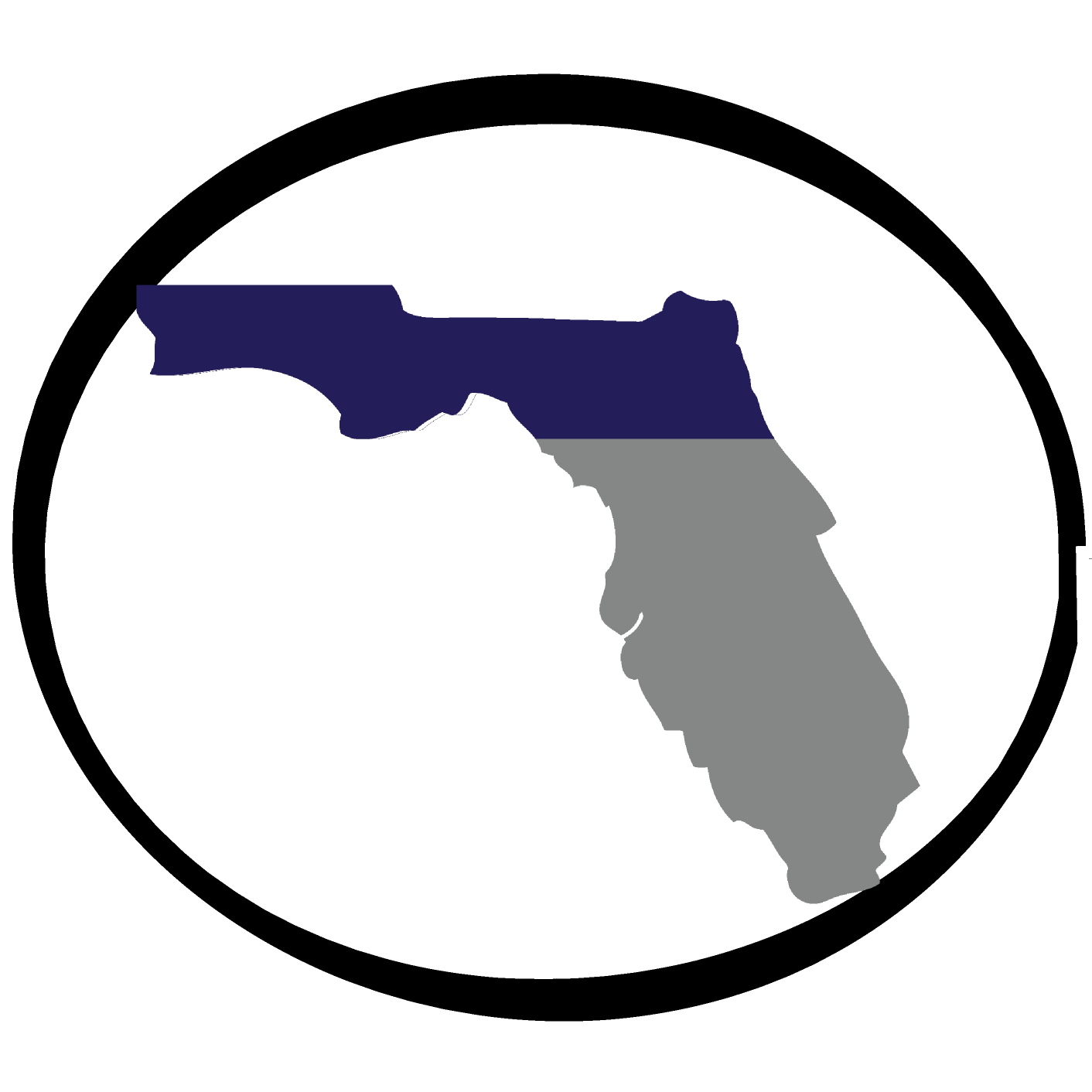 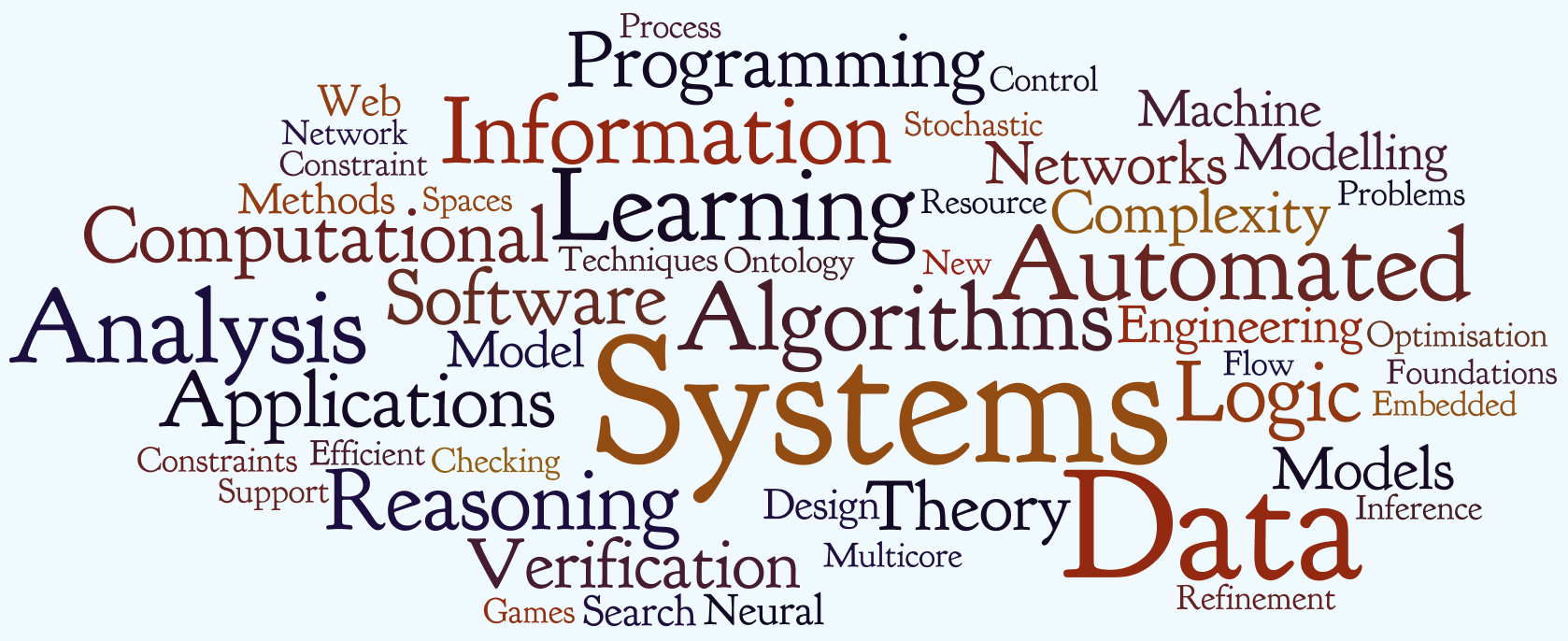 Computer Science in Actuality
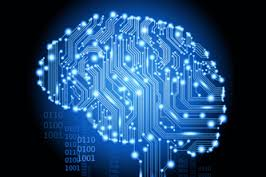 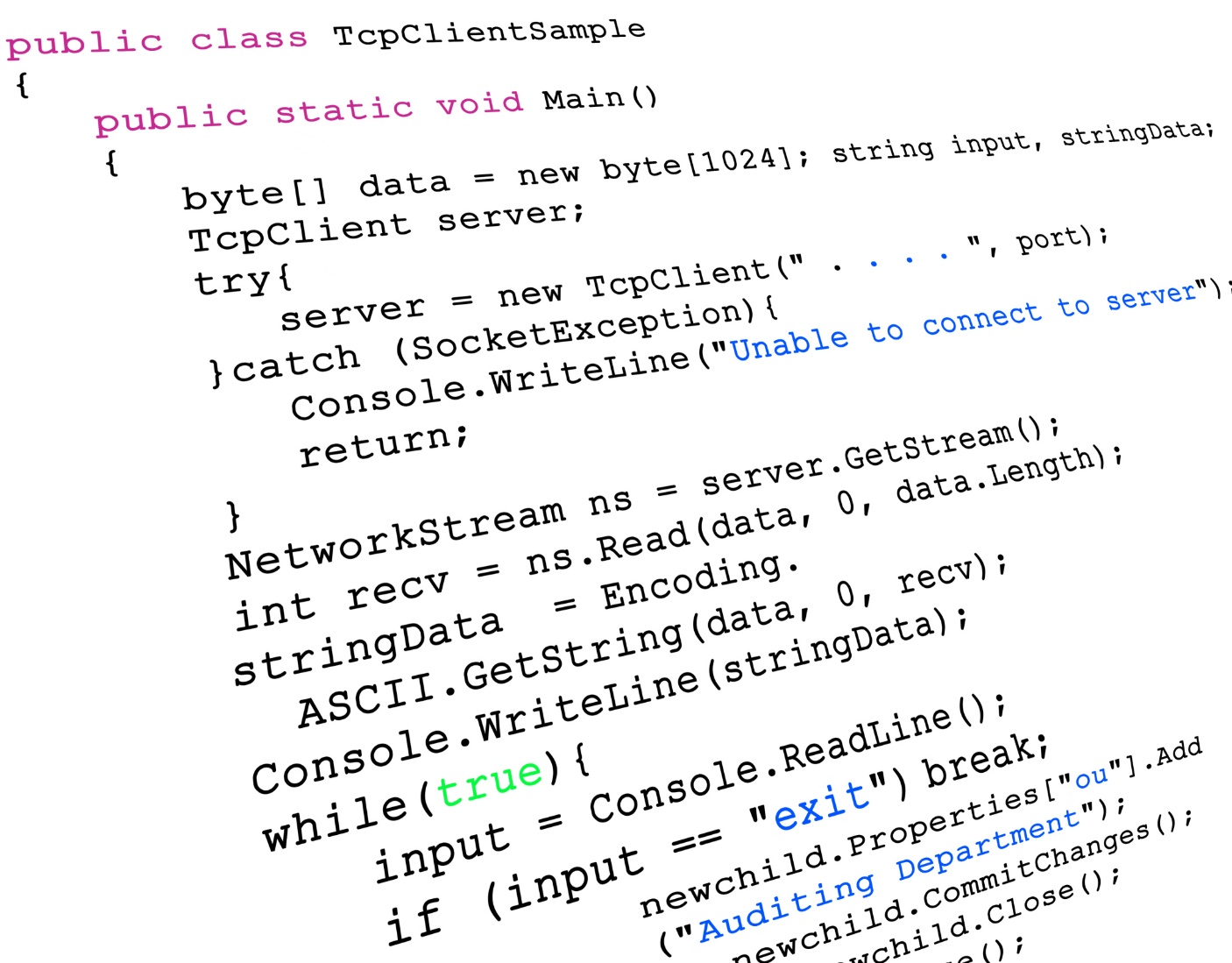 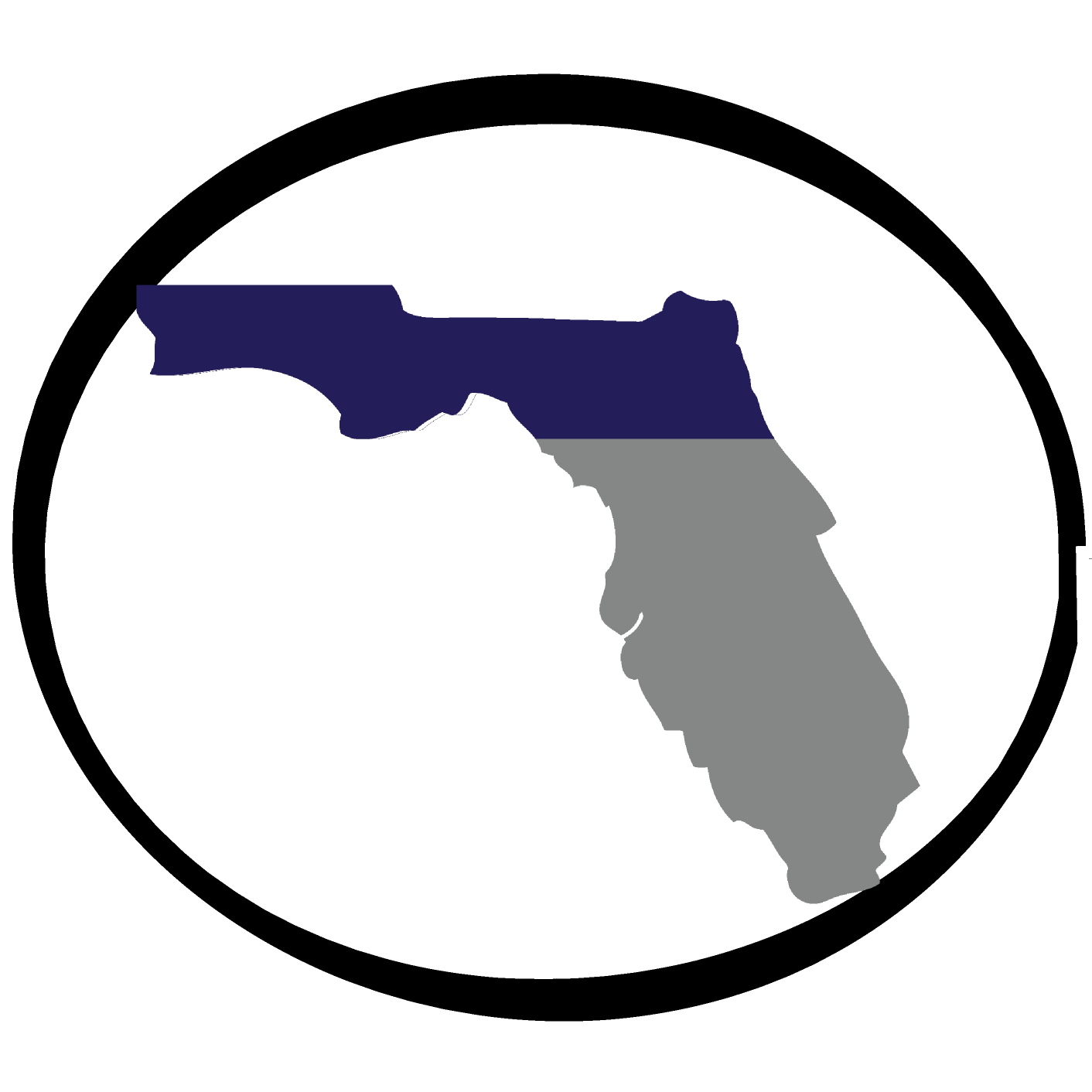 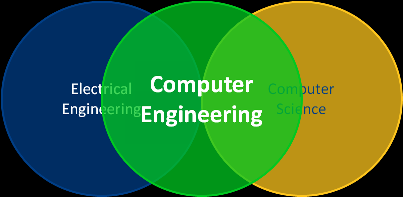 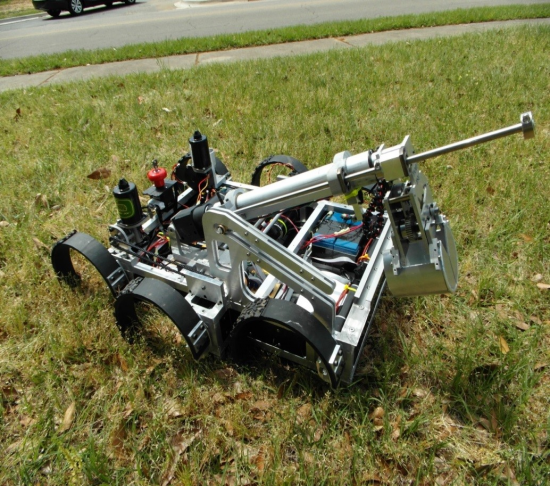 Computer Engineering in Actuality
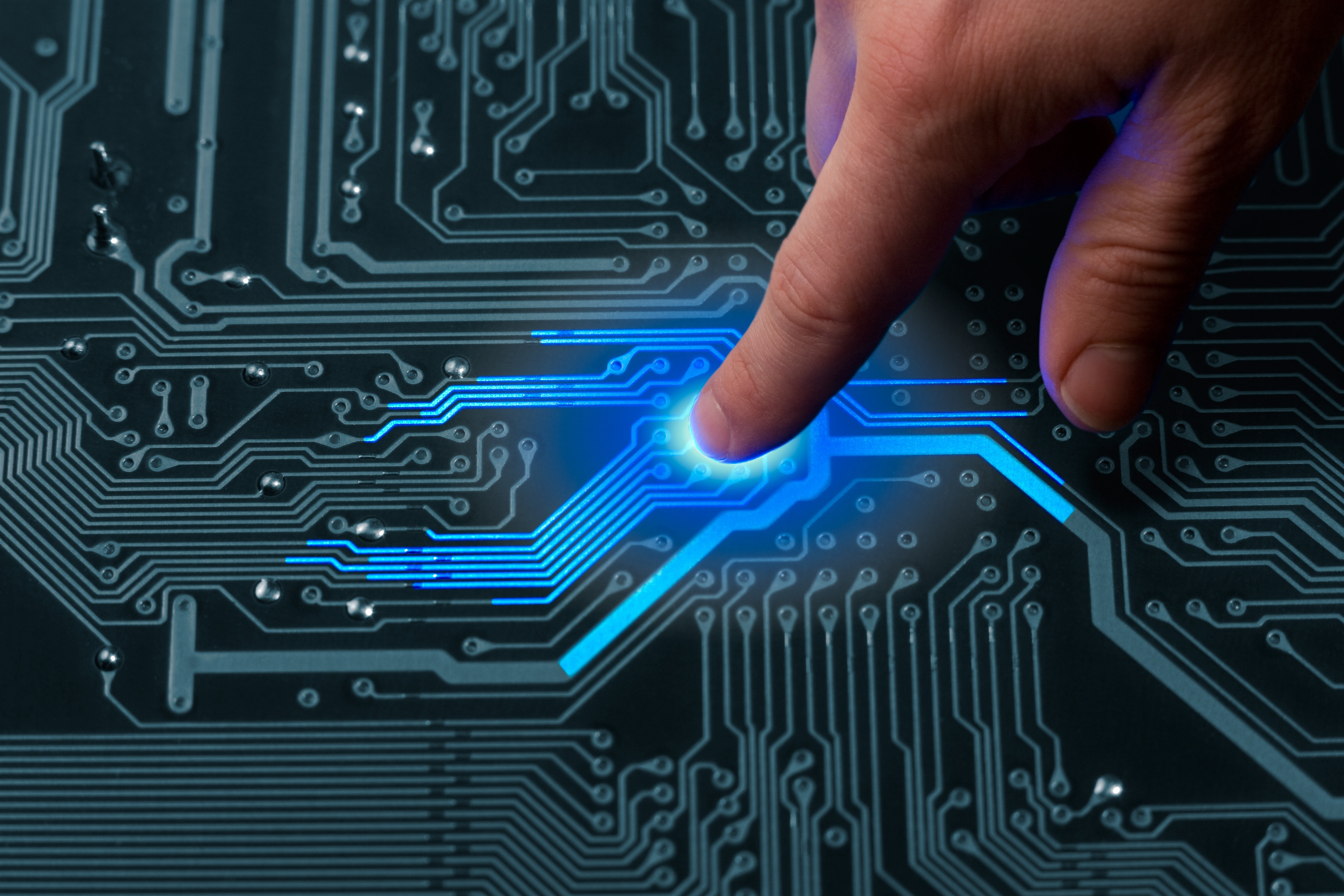 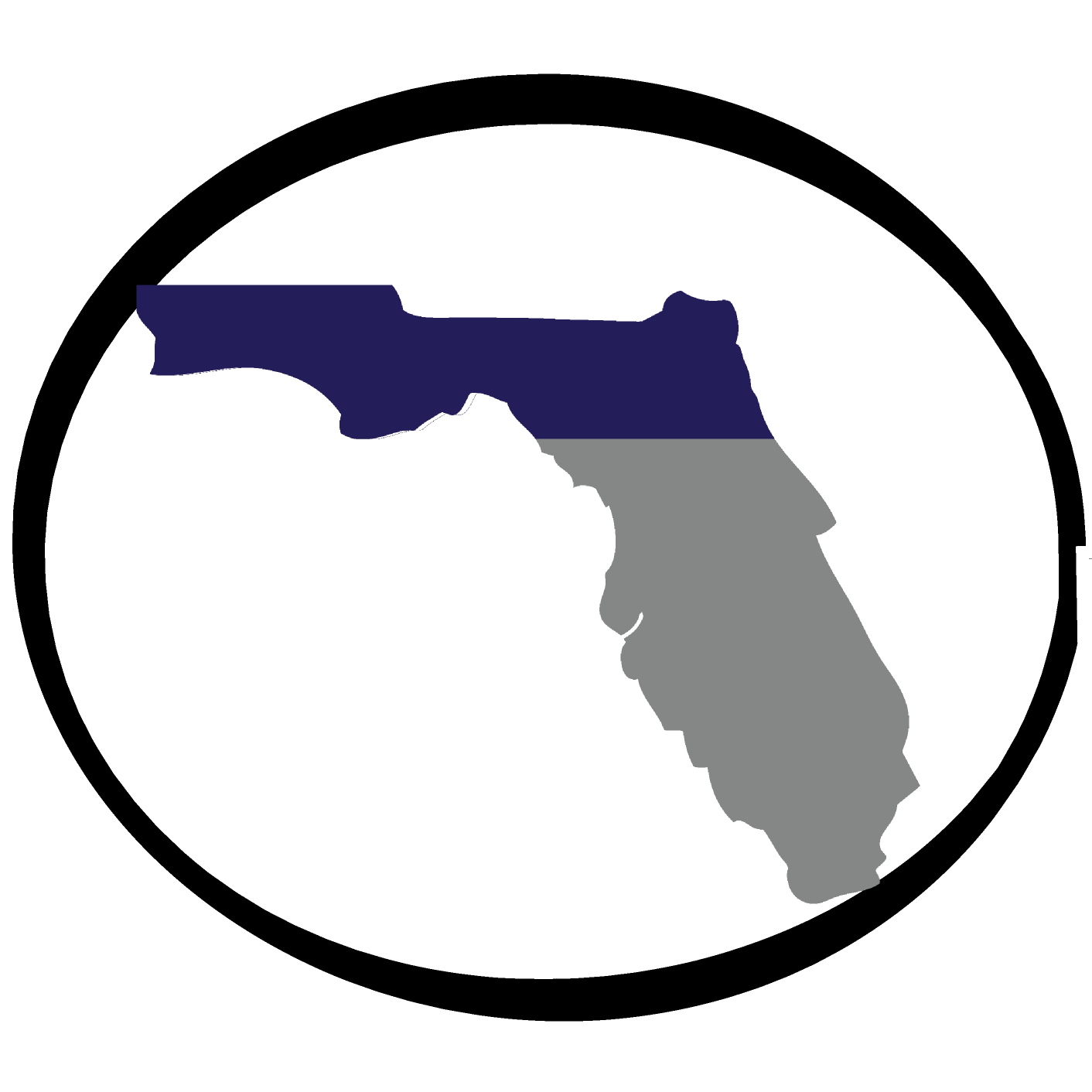 Computer Science Jobs
Software Architecture and Development
Mobile Application Development
Healthcare IT
Video Game Design
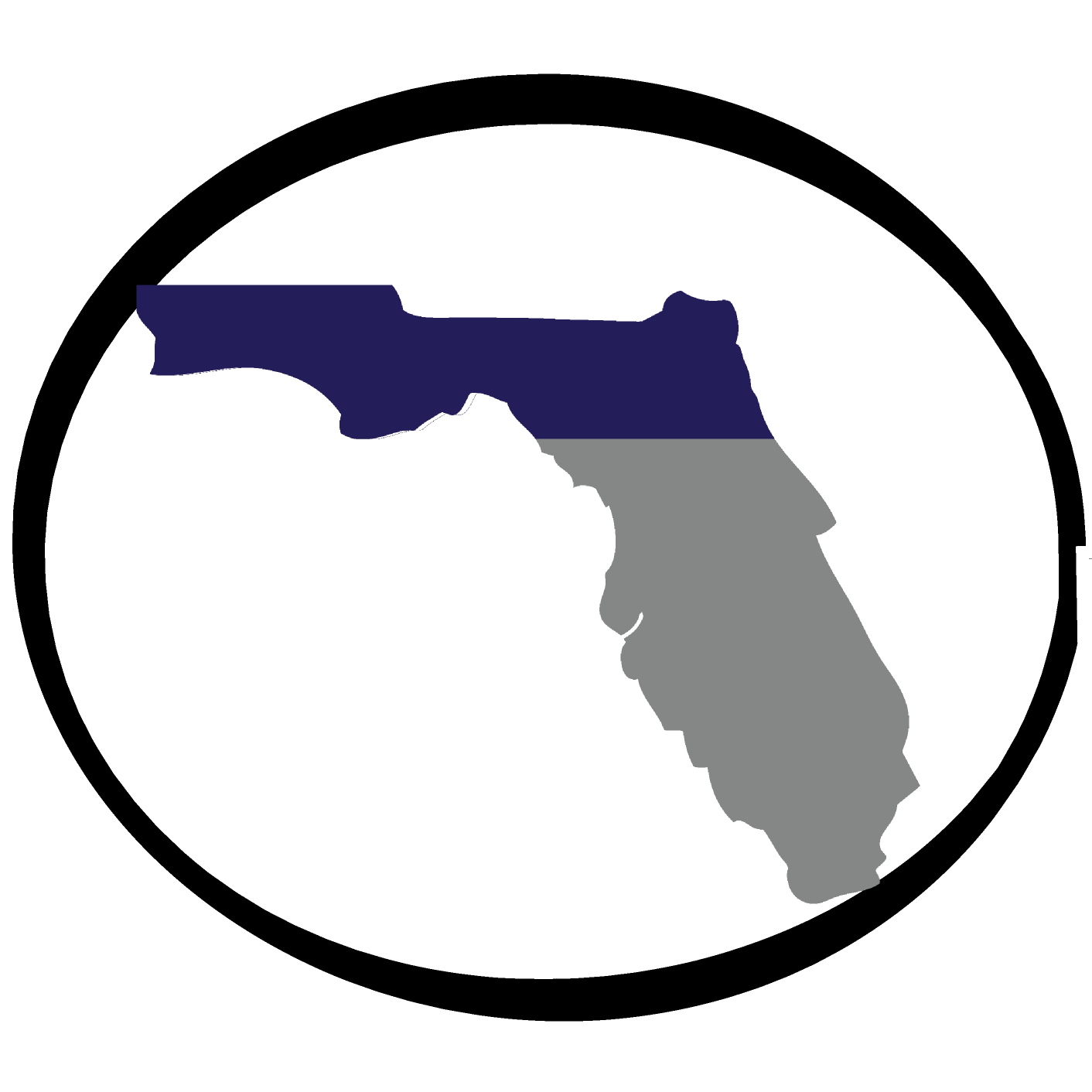 Computer Engineering Jobs
Systems Analyst
Mechanical Design Engineer
Electrical Controls Engineer
Network Engineer/Systems Administrator
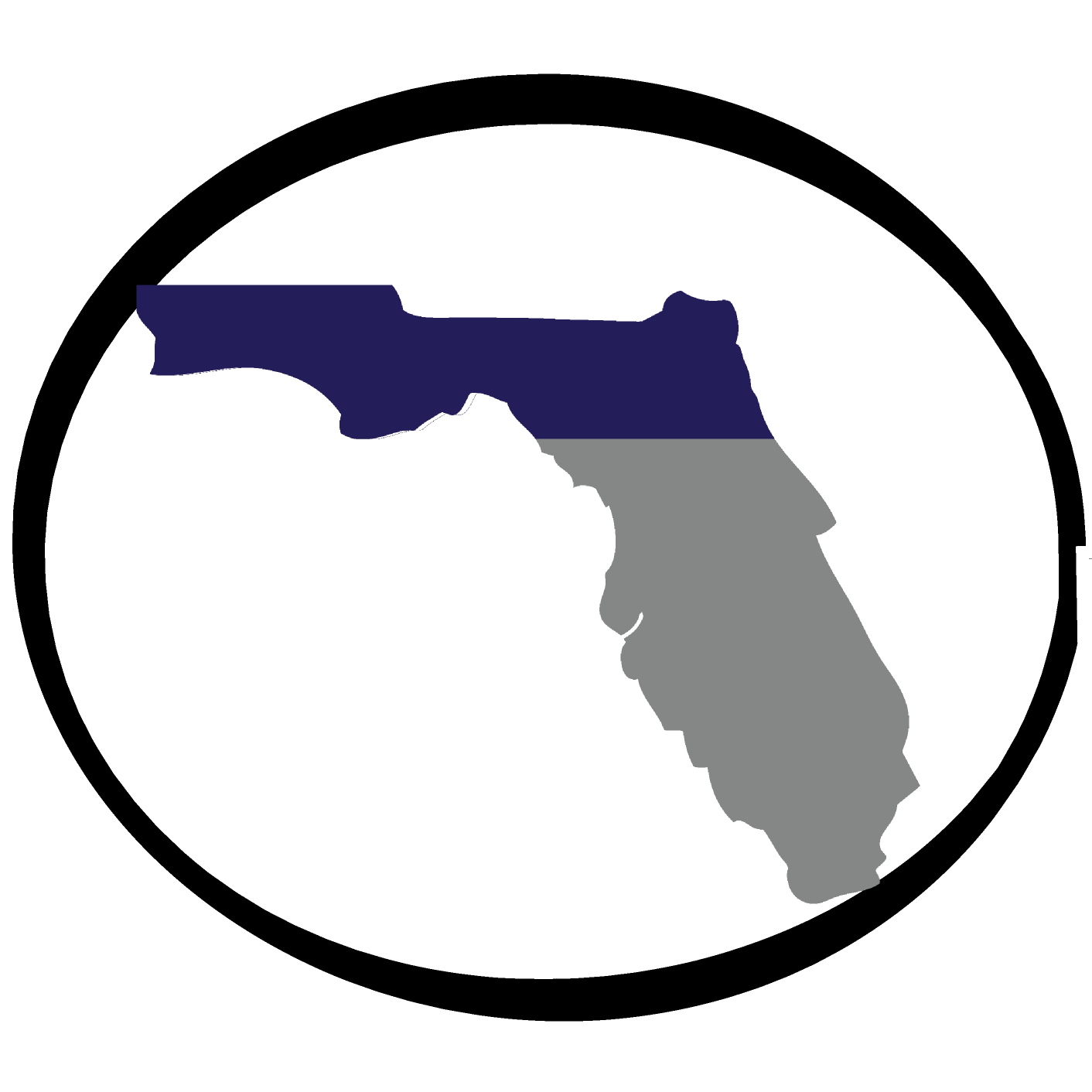 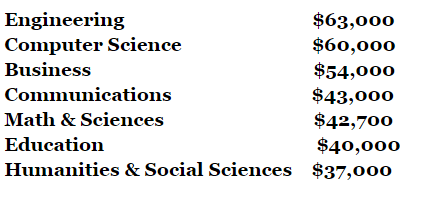 Salaries
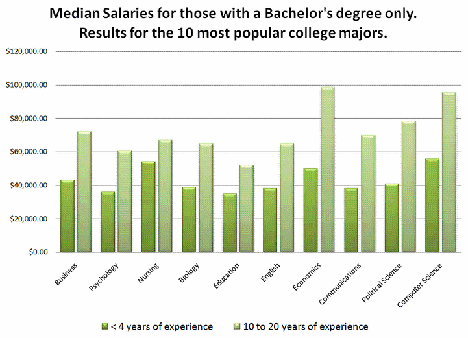 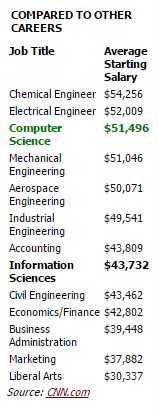 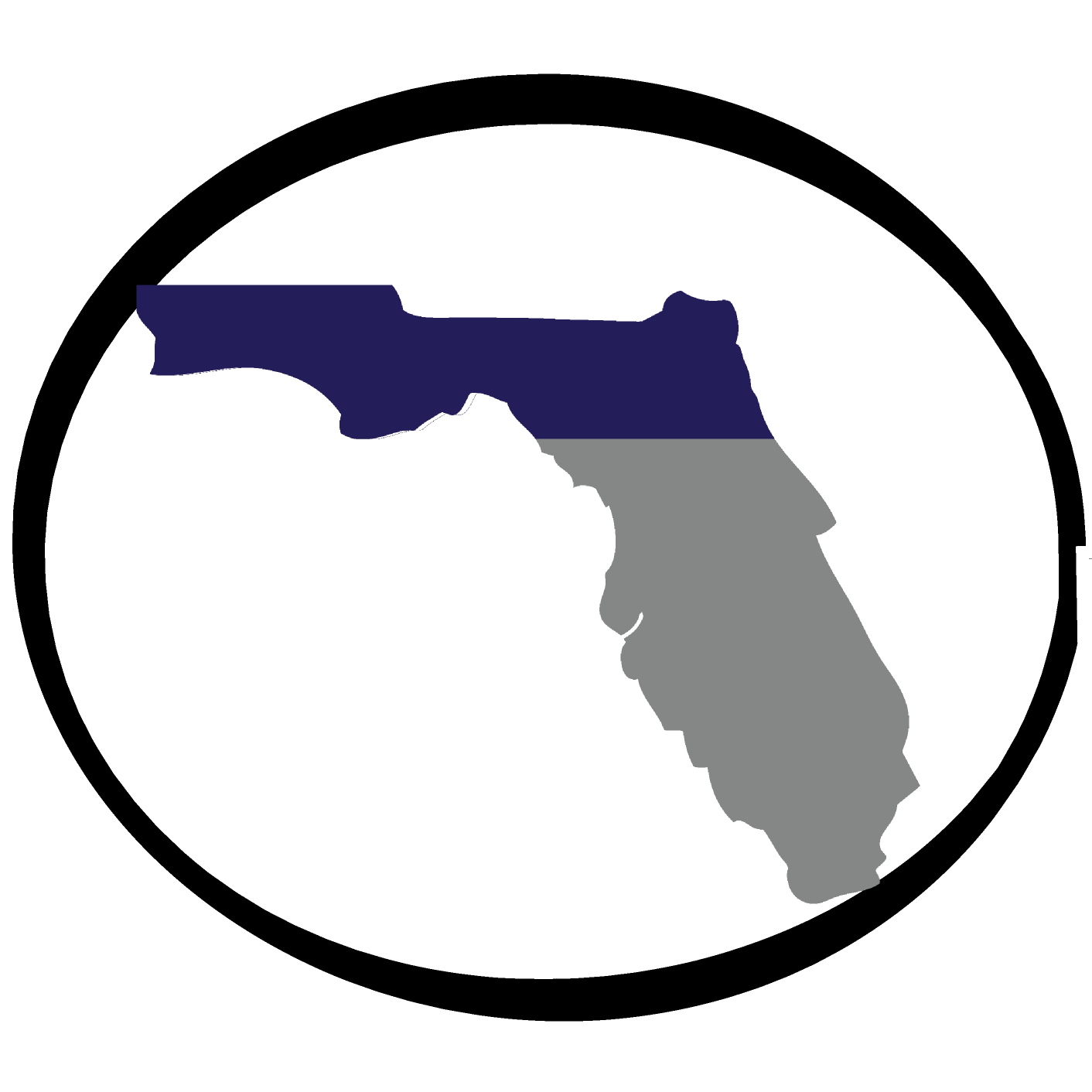 Why Major in CS or Computer Engineering?
Competitive Salaries
Job Opportunities
Ever increasing prevalence of technology
Necessary components in any profession
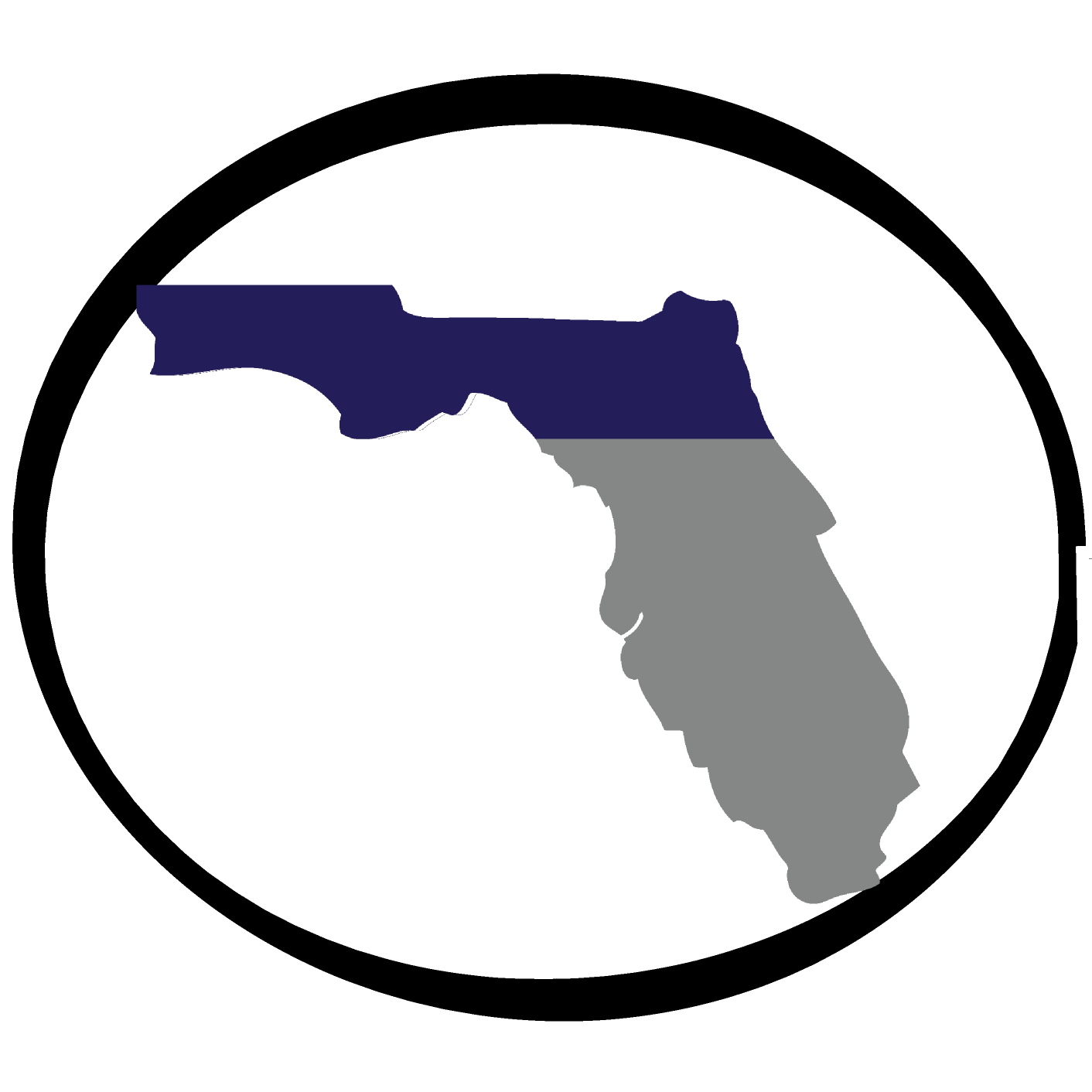 /FITCAlliance
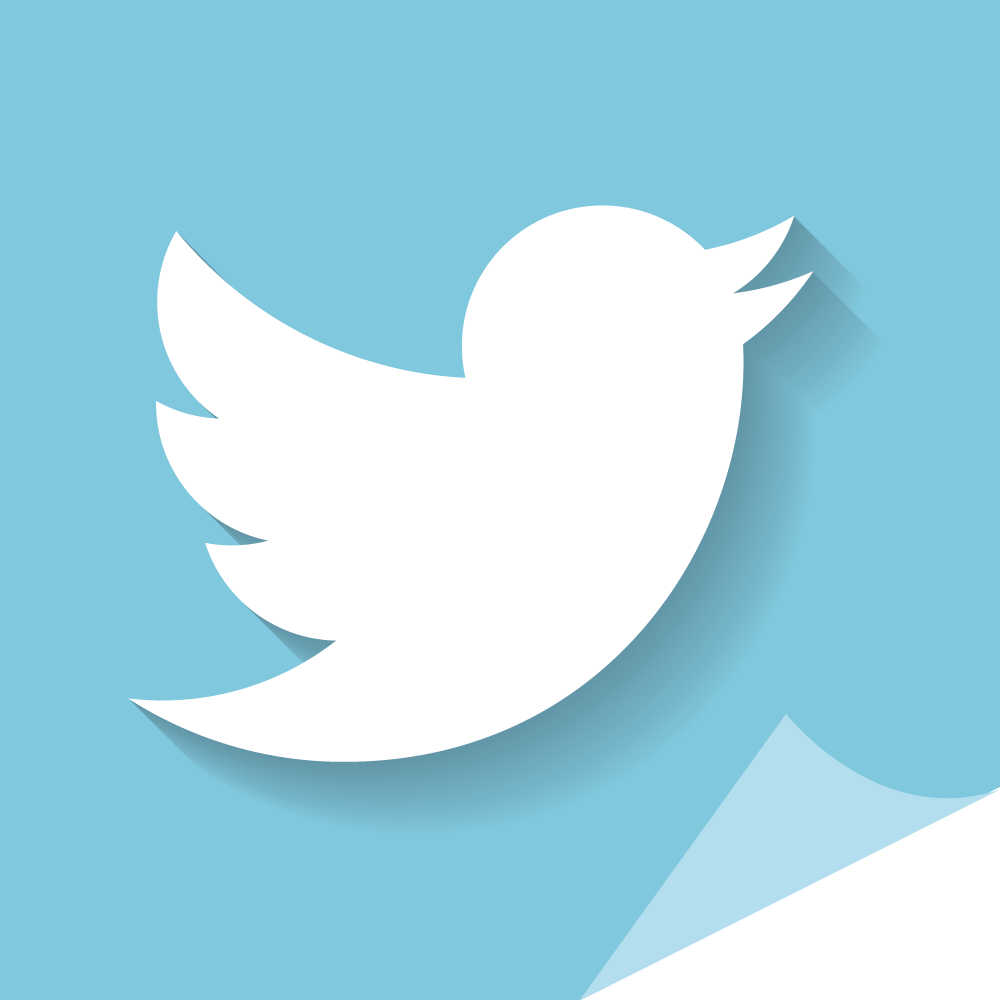 @FITCAlliance
Follow us on Social Media!
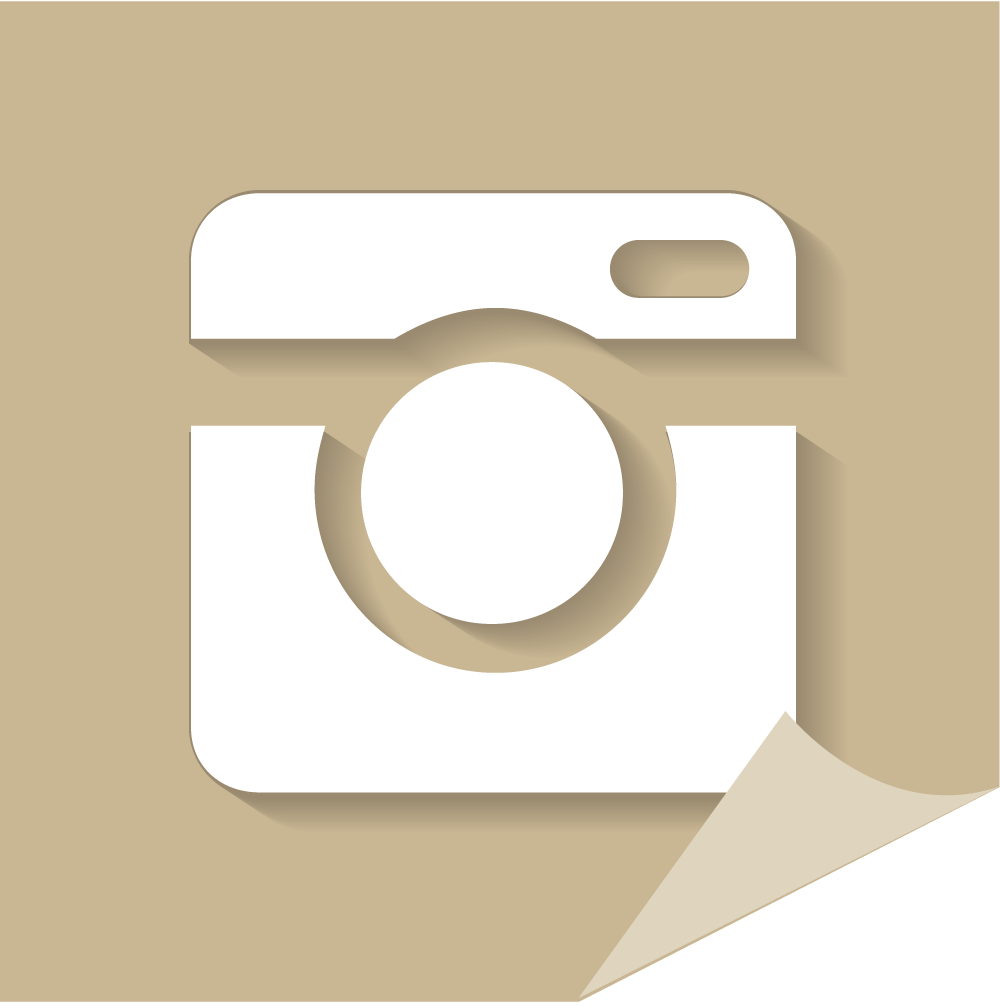 @FITC_Alliance
#FITC


& visit fitc.cci.fsu.edu
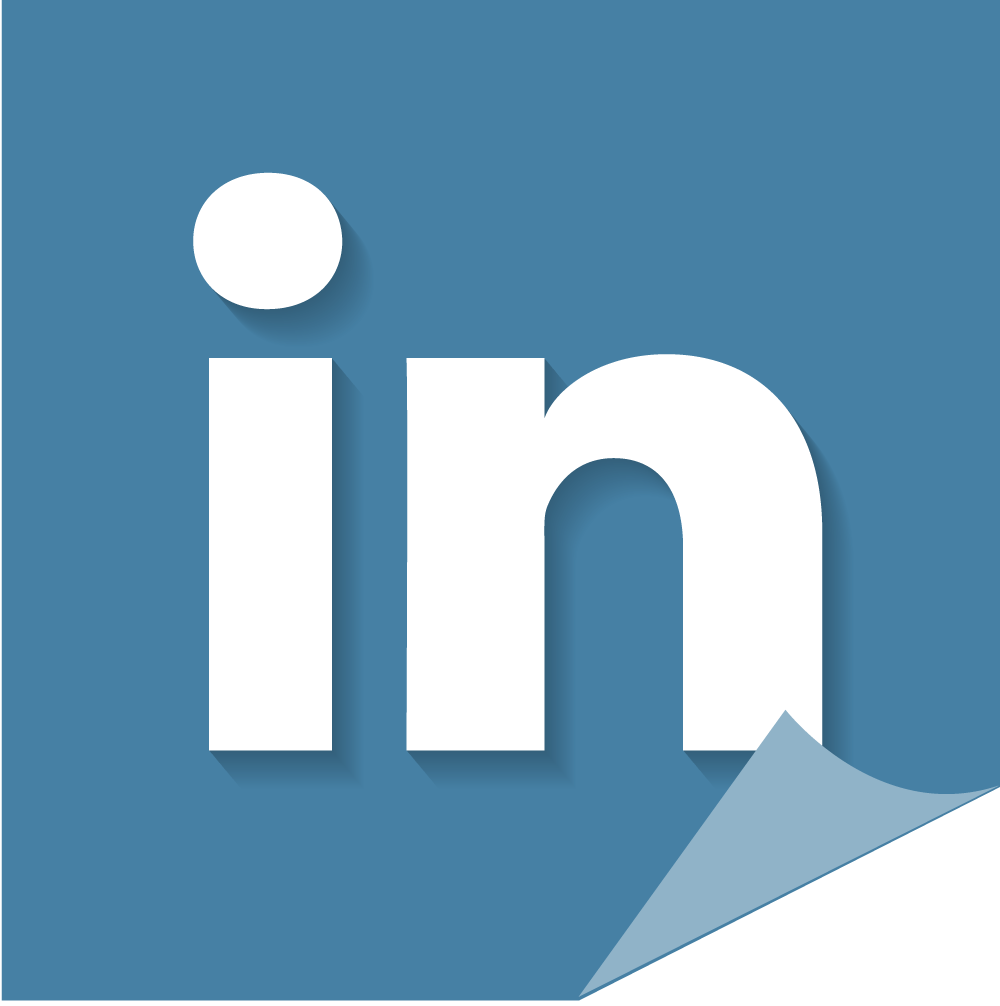 FITC Group